Plans for PY4
Steven Newhouse
EGI-InSPIRE Project Director, EGI.eu
Plans for PY4: EGI-InSPIRE Review 2013
1
EGI Services and Solutions
Continue to refine EGI.eu Service Portfolio
Cost, service-level and performance
Rebidding underway for technical services
To be delivered to EGI.eu under defined SLA
Assemble and document other portfolios
From Resource Centres
From Resource Providers
Define and develop EGI Solution Portfolios
White papers, roadmaps, product management, …
Plans for PY4: EGI-InSPIRE Review 2013
2
EGI Solutions Portfolio
Federated Infrastructure Operations
Federated High-Throughput Data Analysis
Federated Infrastructure as a Service Cloud
Community Networks and Support
Community Driven Innovations
Plans for PY4: EGI-InSPIRE Review 2013
3
Federated Infrastructure Operations
Required capabilities defined and implemented
Delivered by EGI.eu and selected partners
Provide services for federating DCDIs
For National and Domain Resource Providers
e.g. NGIs, EIROs, Research Infrastructures, …
For affiliated Resource Centres
Solution supported by EGI.eu participants
Balance service set with financial commitment
Investment to further develop and integrate
For new capabilities, technologies and communities
Plans for PY4: EGI-InSPIRE Review 2013
4
Federated HT Data Analysis
Transitioning coordination from EMI & IGE
EGI: Components vital for the infrastructure
Communities: Components vital for them
Limited support from EGI.eu
To coordinate product teams into releases
To support technologists as a ‘new’ human network
Resource allocation through peer-review
Using resource pooled from NGIs
Investment to co-develop enhancements
Integrating researchers, providers and technologists
Plans for PY4: EGI-InSPIRE Review 2013
5
Federated IaaS Cloud
Focus on moving into production use
Full integration with Core Infrastructure Platform
Grow the capacity as demand grows
Continue work with early adopting communities
Resource Allocation and Consumption
Pay-per-use trial with public & commercial providers
Demonstrating excellent European Science
Further investment needed to:
Integrate existing technologies into a platform
Develop new VREs around PaaS and SaaS
Plans for PY4: EGI-InSPIRE Review 2013
6
Community Networks& Support
Key area for growth and development
Mobility of ideas, expertise and people
Between different research disciplines
Between experts in different areas
Continue to develop networks and processes
Focus of EGI-InSPIRE extension
Support needed to:
Provide logistical support, coordination & admin
Funds for events, travel and subsistence
Outreach to expand the human network
Training to improve the network’s human capital
Plans for PY4: EGI-InSPIRE Review 2013
7
Community Driven Innovations
Bring together interested experts to resolve
Primarily from within EGIs human networks
Flexible responsive mechanisms
Virtual Teams: ad hoc resources & interest
Mini-Projects: Funded peer-reviewed activities
Duration 6-12 months
Provide central support and coordination
Manage calls, review and allocation of funds
Supervision, reporting and coordination of activities
Plans for PY4: EGI-InSPIRE Review 2013
8
EGI Solutions Summary
EGI has a number of compelling solutions
Built on experience from the last decade
Different beneficiaries and levels of maturity
Different approaches to their sustainability
Fundamental to establishing the ERA
Provide basic & core e-Infrastructure services 
Integrate open compute & data in Europe
Developing and exploiting human networks
Technical outreach to researchers in Europe
Plans for PY4: EGI-InSPIRE Review 2013
9
EGI in Horizon 2020
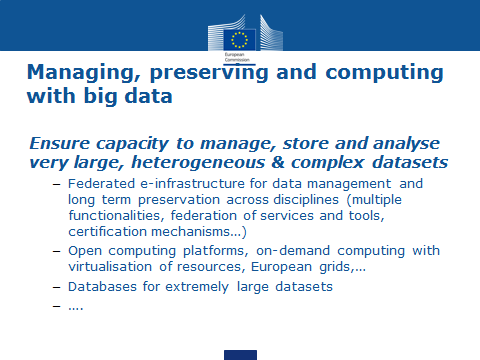 From Kostas Glinos
Dublin, May 2013
EGI’s Core platform enables federation of any service
Currently have some data management services
Potential collaboration with EUDAT:
EUDAT: Continues working with researchers & their services
EGI brings selected services into wide-scale deployment
EGI’s focus has been on an open ecosystem, including Resource Providers
Driving the federation of virtualised resources
Federated IaaS ’s Cloud
Currently public sector & open to commercial providers
Been running European Grids for over a decade!
Plans for PY4: EGI-InSPIRE Review 2013
10
EGI in Horizon 2020
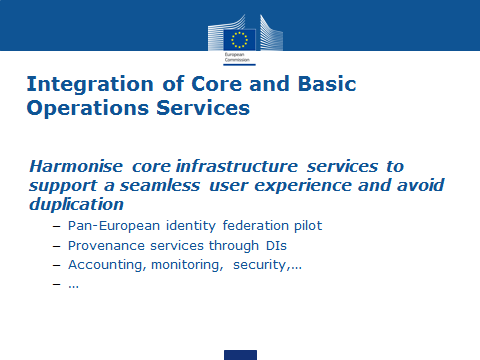 From Kostas Glinos
Dublin, May 2013
Discussions with:
EUDAT: GOCDB & Security Incident Response
PRACE: Helpdesk
EGI Core Infrastructure Platform
Supports services from EMI, Globus, IaaS, Desktop Grids
Plans for PY4: EGI-InSPIRE Review 2013
11
EGI’s Grand Vision
Establish by 2020 a distributed open compute and data infrastructure comprising a 1M Core Federated Cloud and 1 Exabyte of Federated Cloud Storage across Europe that is able to support the data analysis activities of all researchers within the European Research Area

EGI Council Discussion – April 2013
Plans for PY4: EGI-InSPIRE Review 2013
12
Within the Grand Vision…
European cloud to support excellent science
Federated through distributed national resources
National & regional support centres
Technical consultancy & training for researchers
Drive technical innovation in:
Tools to operate a uniform federated cloud
Services needed to build VREs
An easy to use platform for data analysis
Plans for PY4: EGI-InSPIRE Review 2013
13
Sustainability Principles
Routine operation of mature activities
Sustained by those who benefit from them
New developments & approaches
Projects to deliver explicit innovations
Impact:
Long-term activities not on project funding
Funded by contributions through EGI.eu
Retain e-Infrastructure co-funding model
EC funds focused innovation & support projects
Plans for PY4: EGI-InSPIRE Review 2013
14
Some Project Concepts
An integrated EGI: Solutions & Communities
Expand and support Community Networks
Integrating a Federated IaaS Cloud
Technical outreach & training for new communities
Innovative Operational Tools for ERA
Tools for different e-Infrastructure providers
Gather requirements and develop tools
Collaborative Data Infrastructure Platform
Researcher’s requirements for data services 
Develop and integrate services into production
Plans for PY4: EGI-InSPIRE Review 2013
15
Support Actions
Promoting Research Results from DRIs
Communications and promotion training
Outreach to researchers, public, …
Worldwide Integration
Integrate Europe into other activities worldwide
ERIC Design Study
To establish a Digital Research Infrastructure
Plans for PY4: EGI-InSPIRE Review 2013
16
For PY4 and beyond
Apply sustainability principles during PY4
Fund Core EGI Activities through EGI.eu
Fund innovation & support activities by EC
Extend EGI-InSPIRE by 6 months
Activity in (a) will continue regardless
Continue (b) until new H2020 funds emerge
New Horizon 2020 projects
 Fund innovation & support around Core EGI
Plans for PY4: EGI-InSPIRE Review 2013
17
DoW Changes
For PY4:
SA1, SA2, SA4 and JRA1: As planned
NA2: National as planned, EGI.eu re-profiled
NA1: EGI.eu activity re-profiled
For PY5 (6 months):
NA1 and NA2: Central effort continues
SA1: Reduced including some SA2 activity
Core EGI Activities only. EGI.eu support
National activities: Continue if funds available
Plans for PY4: EGI-InSPIRE Review 2013
18
PY4 & PY5: NA1@EGI.eu
Reduce effort in Technical Management
Focus on execution & less on expansion
Further reduction in PY5 as WPs decrease
Metrics development and QA
Strategic & solution metrics developed further
Freeze project related metrics
Plans for PY4: EGI-InSPIRE Review 2013
19
PY4: NA2
Marketing & Communication
Support the human networks
Communication in the networks
Presence at user related events
Promote Use cases, Federated Cloud, …
Reduce effort around HUCs and RPs
Technical Outreach
Focus efforts new user communities
Focus efforts on cloud uptake
NGI activities & EGI Global Tasks continue
Plans for PY4: EGI-InSPIRE Review 2013
20
PY5: NA2
Development stops & operations continue:
AppDB, TMP, CRM
Collaboration tools continue
Website, wiki, mailing lists, …
Security policy activities continue in SA1
NGI participation in Virtual Teams
Voluntary best effort
Plans for PY4: EGI-InSPIRE Review 2013
21
SA1: PY5
NGI Operations Activity
Voluntary best effort
Core EGI Activities
Continue with long-term funding model
Integrate SA2 software related activities
Plans for PY4: EGI-InSPIRE Review 2013
22
Core EGI Activities: Technical
23
PY4 Technical Activity
Develop outputs from mini-projects
Continue to support & develop human networks
Bring the federated cloud into production
Continue integration work with:
e-Infrastructures (EUDAT, PRACE, XSEDE)
Research Communities (ELIXIR, CTA, …)
Plans for PY4: EGI-InSPIRE Review 2013
24
Support for EGI’s Grand Vision
Investment in regional centres of excellence
Provide training and technical outreach
Across all e-Infrastructures
Core operational services for federation
Accounting, monitoring, helpdesks, …
Investment in EGIs’s human capital
Development & training of human networks
Across expertise and geography
Plans for PY4: EGI-InSPIRE Review 2013
25